Pedigree charts
Inherited Traits Family Tree
Data Books
How to Read a family Chart
My Patriarchal Family Chart
I
II
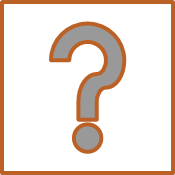 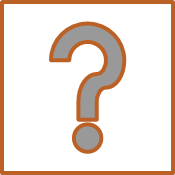 III
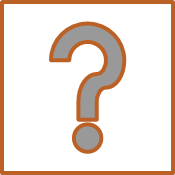 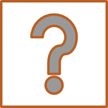 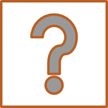 IV
Practice - #1 pg 606
Practice - #2 page 607